Bienvenidos a la primera reunión de padres de familia febrero 5 de 2021
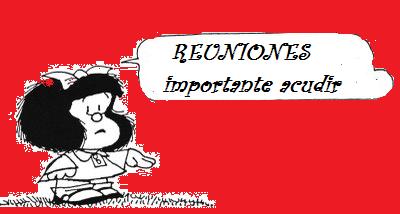 Les damos la bienvenida a los padres de familia, se les  saluda en nombre de la institución educativa Santa Rosa de Lima, esperando se encuentren bien.
Información general
Oración de Entrega a Dios
 Información a cerca de la solicitud de certificados y calificaciones entrega de papelería para retiro  
Informar y enfatizar en formalización de la matricula . 
Presentación de Cronograma de  próxima semana
Comunicado enero 25  2021
Comunicado febrero 5 de 2021. 
Beneficio de transporte escolar y paquete alimentario.
Admisiones para estudiantes nuevos. 
.Alternancia y planes de apoyo los tres periodos
Directorio docentes de las jornadas
ORACION DE ENTREGA A DIOS 
Autor: Charles de Foucault
Padre, me pongo en tus manos,haz de mí lo que quieras,sea lo que sea, te doy las gracias.
Estoy dispuesto a todo,lo acepto todo,con tal que tu voluntad se cumpla en mí,y en todas tus criaturas.
No deseo nada más, Padre.
Te confío mi alma,te la doy con todo el amorde que soy capaz,porque te amo.
Y necesito darme,ponerme en tus manos sin medida,con una infinita confianza,porque Tú eres mi Padre.
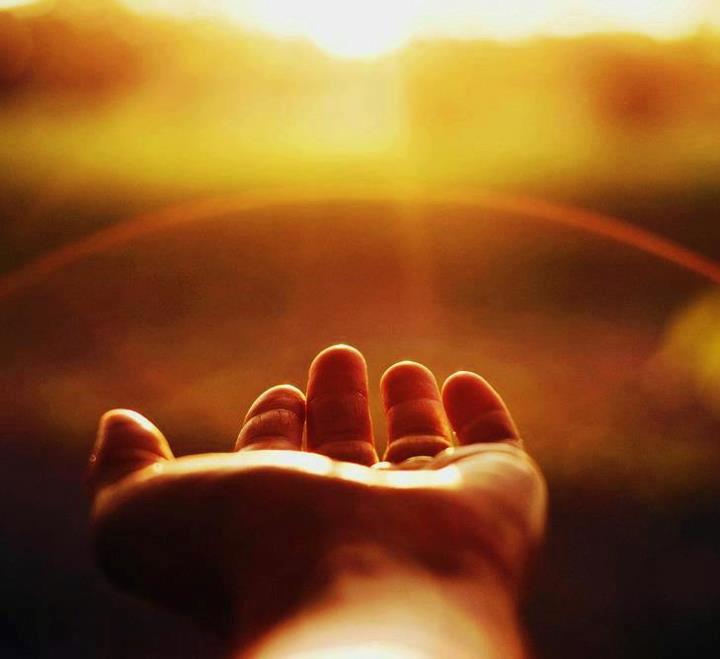 Información a cerca de la solicitud de certificados y calificaciones
Se solicitaran los certificados y calificaciones a través del siguiente correo:
isrlima@gmail.com
Constancias de Estudio . Entregan solicitando al correo institucional sin costo 
Certificados  :  Debe cancelar en la cuenta del Banco de Bogotá No. 811043389  $4.360 a Favor del Fondo Educativo Santa Rosa de Lima. Los piden desde 5 en los otros colegios.
Papelería entrega de 8 a 11 a.m. en el colegio cumpliendo los protocolos
Admisiones de estudiantes nuevos
En este momento se encuentran abiertas las inscripciones para estudiantes nuevos mediante el siguiente link:
https://inscripcion.iesantarosadelima.edu.co/terminos
PROCESO DE MATRICULA
Este proceso, como muchos otros, será virtual y de acuerdo con el instructivo que se les envió el año pasado. Para ello deben ingresar con el código y la clave de acceso de los estudiantes al link https://inscripcion.iesantarosadelima.edu.co/terminos y dar clic en el botón renovación de matrícula estudiantes antiguos, una vez allí llenar el formulario de inscripción en el que deben actualizar los datos. Esta información actualizada es muy importante para el contacto permanente de ustedes, sus hijos/as o acudidos y la institución. Una vez que el registro (que está en formato Word) esté diligenciado, deben convertirlo a PDF con toda la otra documentación:
Cédula de la madre
Cédula del padre
Cédula del acudiente 
Documento de identidad del estudiante 
Registro civil legible 
Carnet de vacunación, si aplica
Cuenta de servicios públicos 
Carta de desplazamiento, si aplica
Formulario de inscripción
EPS o SISBEN
Una foto reciente tipo documento
Esta documentación deben subirla a la plataforma, ingresando con los códigos y las claves de los estudiantes,  en el siguiente linkhttps://estudiante.iesantarosadelima.edu.co/
Una vez allí, ingresan por cuenta y encontrarán los datos del estudiante y en la parte de abajo aparece el espacio para subir los documentos. (Todo esto está claramente explicado en el instructivo de matrícula y en el tutorial).
Ha habido dificultades para la matrícula porque el sistema aún no había cerrado el año con vigencia 2020, pero ya todo está solucionado. Sin embargo, si usted tiene alguna dificultad al respecto, puede escribir al correo isrlima@gmail.com o al correo humanidadessantarosadelima@gmail.com o a través de los directores de grupo (que mientras organizamos todo lo relacionado con la asignación académica de este año, serán los mismos del año pasado).
Cronograma semana 3 /edit#
RETIRO DE PAPELERÍA
La secretaría de bachillerato y la de primaria estarán trabajando en un horario de lunes a jueves de 8:00 am a 12: 00 m, sólo para retiro de papelería. En este sentido, se les recuerda que ésta solamente se entregará a quien haya matriculado el o la estudiante. Los certificados de estudio se entregarán con firma digital ocho días hábiles después de la solicitud,  por razones de la imposibilidad de contar con la rectora en la institución cada que se solicite un certificado. Las matrículas serán virtuales de acuerdo con el instructivo.
Para gestionar constancias de estudio y demás diligencias con los secretarios de la institución, se debe escribir al correo isrlima@gmail.com relatando de manera específica la solicitud y adjuntando los datos del estudiante como: nombre completo, grado, grupo, teléfono de contacto, entre otros.
INICIO DE CLASES
Hasta tanto no haya una orientación o directriz de la Secretaría de Educación Municipal o del Ministerio de Educación Nacional, nuestras labores académicas iniciarán bajo el modelo de la virtualidad, porque, aún hasta hoy, no se ha aprobado el protocolo de bioseguridad, ni se ha acondicionado la institución bajo los parámetros que este protocolo exige para el retorno a  clases bajo el modelo de alternancia. Cuando tengamos información en este sentido, la estaremos comunicando.
CONECTIVIDAD
Sabemos que muchas familias no tienen conectividad ni acceso a la tecnología, esta es una situación que nos preocupa, sobre todo por el impacto negativo que tiene en el proceso educativo, porque los estudiantes y las familias abandonan el proceso por esta razón y por desmotivación frente a la situación de inequidad, desigualdad y desprotección a la que se ven sometidos. Sin embargo, les solicitamos hacer el esfuerzo de conseguir los medios para estar en contacto con nosotros y poder darle continuidad a la educación de sus hijos e hijas porque no sabemos hasta cuando vamos a estar en este confinamiento y en esta situación de distanciamiento social.
TELÉFONOS INSTITUCIONALES Y HORARIOS DE ATENCIÓN DE LAS COORDINACIONES
Para poder estar en contacto permanente con las coordinaciones del colegio, les suministramos estos números, no sin antes aclararles que la atención se hará en los horarios estipulados.
SANTA ROSA DE LIMA – SEDE ESCUELA LA PRADERA
Coordinadora: ALBA NIDIA CARDONA GRAJALES
Celular: 3004165437
Horarios de atención: lunes a viernes de 7:00 am a 3:00 pm
 
SANTA ROSA DE LIMA – SEDE ESCUELA PANAMÁ
Coordinador: OSÍAS VELÁSQUEZ OSORIO
Celular: 3004167555
Horarios de atención: martes – jueves de 6:00 am a 11:00 am
 
SANTA ROSA DE LIMA – SEDE PRINCIPAL
Coordinación académica: GLORIA TERESA HIGUITA ARANGO
Celular: 3004165585
Beneficio de transporte escolar
PREAPROBADO: El estudiante cumple con todos los requisitos para la asignación del beneficio en la modalidad solicitada. Está sujeto a confirmación de matrícula 2021 y verificación de cupos para el programa de transporte asignados a la Institución Educativa.
 EN LISTA DE ESPERA: El estudiante cumple con todos los requisitos para la asignación del beneficio en la modalidad solicitada. Sin embargo, por la baja disponibilidad de cupos con relación a las solicitudes recibidas, el estudiante quedará en lista de espera hasta que se liberen cupos.
 RECHAZADO: De acuerdo a la verificación de la información registrada en el Sistema Integrado de Matrícula – SIMAT y en la plataforma de Transporte Escolar, el estudiante no cumple con alguno de los criterios de asignación del beneficio, entre ellos:
 •         No cumple con el criterio de distancia•         No cumple con el criterio de edad•         No cumple con el criterio de estrato•         Número de cívica incorrecto
Finalmente, les reiteramos nuestra disposición para atender cualquier inquietud al respecto del proceso.Cordialmente,
Equipo de Transporte EscolarSubsecretaría de Planeación EducativaSecretaría de Educación de Medellín
Es importante en este punto agradecer por habernos escogido para continuar su proceso formativo y recalcar los medios de comunicación y los conductos regulares  que pueden utilizar para la solución de sus dudas. Aquí les recordamos algunas

      -Para el proceso de matrícula y solicitud de certificados deben escribir al correo    
        isrlima@gmail.com
- Cuando haya dificultad con alguno de los docentes, remitirlos a los correos y la información del directorio, teniendo en cuenta grado y jornada, enfatizándole a los padres que es importante que conozcan el nombre del director de grupo, lo mismo que de los docentes que acompañan. Cuando recibamos una inquietud y el padre no sepa cómo tramitarla, comuniquémosla al compañero para dar respuesta acertada y en el menor tiempo posible.
- Para retiro de papelería de lunes a jueves de 8 a 11 a.m.
ALTERNANCIA: en cuanto a la alternancia, es importante precisar que aún no se ha autorizado y que se hará un retorno gradual en la medida en que la Secretaría de Educación y el Ministerio vayan girando los recursos para poder cumplir con los protocolos de bioseguridad.  Es importante ser muy claros en este aspecto y no descartar de plano que si  vamos a volver, aunque  el docente titular no vaya a regresar, por presentar comorbilidades o estar dentro de las excepciones, les estaremos informando.  En este punto es importante enviarles la encuesta de alternancia  (que se adjunta)  y que la devuelvan diligenciada a cada director de grupo.  Fecha máxima 15 de febrero
PROMOCIÓN ANTICIPADA: demos la información y enviemos  el formato. Éste también será devuelto al director de grupo. Fecha máxima 22 de febrero.
TRABAJO ACADÉMICO CON LOS ESTUDIANTES: se les da a conocer los horarios de clase y la metodología durante la fase virtual, les comunicamos  que vamos a unificar la plataforma para todos, pero que dicho proceso llevará algo de tiempo.  Solicitar, a quienes tienen inconvenientes para la conexión, estar informando a docentes y titulares y remitirlos a los blogs y sitios web para que cuando tengan la posibilidad de ingresar, encuentren allí las guías trabajadas. En cuanto a las clases entendemos que como algunos padres tienen muchos hijos o paquetes de datos precarios, dichos encuentros puedan tener en algunas ocasiones un  saludo, verificación de la asistencia, explicación, orientación y trabajo asincrónico para desarrollar durante un período de tiempo determinado, pero asegurando que vía blogs, correo o WhatsApp, el docente estará atento para responder las dudas al respecto.  Es importante mantener siempre el contacto al inicio para verificar y monitorear los procesos con cada grupo. para asegurar la participación mediante el llamado a lista, preguntas específicas que podrán responderse e incluso en el chat cuando no funcione el sonido. soliciten
DIRECTORIOS DE LOS DOCENTES: se envió  las líneas de atención celular y los horarios por sedes, como también la información completa de cada docente.
 
PLANES DE APOYO: en cuanto a los planes de apoyo, deben presentar las 3 guías del año anterior y el plazo es hasta el 6 de marzo.  Las deben  enviar a los directores para que ellos, una vez las reciban, las asignen a los respectivos docentes
 
 
CAMINAR EN SECUNDARIA: recordar en los grupos 6° y 8° las edades para caminar en secundaria: 14 años cumplidos para sexto y 15 años cumplidos para 8°. Aunque en 8° ya no hay cupo.
 
CRONOGRAMA DE ACTIVIDADES: se da conocer el cronograma para la próxima semana y deben  semanalmente estar atentos a recibirlo y para estar enterados de todas las actividades que se llevan a cabo.
 
ELECCIÓN DE PADRES REPRESENTANTES: se debe elegir a un padre de familia para conformar El Consejo de Padres de la Institución, además otro padre de familia para conformar El Comité de Apoyo del Restaurante Escolar.
 
INQUIETUDES: Expresar las dudas  que tengan en el momento 
.
Paquete alimentario
RESTAURANTE ESCOLAR: para el restaurante escolar deberán enviar Sisbén, cuenta de servicios y solicitud por escrito con el nombre completo del estudiante y el grado que cursa, además de haber aportado toda la papelería para poder ser ingresados al SIMAT. Adicional, quien tenga carta de desplazado, afrocolombianidad, discapacidad etc. lo debe adjuntar, pues estos criterios son priorizados para la entrega de paquetes alimentarios. Fecha máxima 15 de febrero 
Toda esta información, tanto de encuesta de alternancia, promoción anticipada y restaurante será recolectada por los directores de grupo. Les sugerimos organicen carpetas que puedan ser compartidas una  vez hayan acreditado todos la información  y  teniendo en cuenta los plazos fijados para cada tema.
INSTITUCIÓN EDUCATIVA SANTA ROSA DE LIMA
NÚCLEO 930  Resolución Departamental 16289 de noviembre 27 de 2002
   
SOLICITUD DE PROMOCIÓN ANTICIPADA
 
NOMBRE ESTUDIANTE_________________________________________________________________
GRADO ACTUAL _____________ GRADO PARA EL QUE SOLICITÓ PROMOCIÓN _______
REPITENTE    SI _____    NO ______
EN CASO DE SER REPITENTE CUÁLES FUERON LAS ÁREAS PERDIDAS EL AÑO ANTERIOR
_______________________ , _________________________ , _________________________
________________________, _________________________,  ________________________
________________________, _________________________,  ________________________
NOMBRE DEL ACUDIENTE ____________________________________________ C..C ____________________
DE __________________________ Tel ______________________________
 
__________________________________			_________________________________
FIRMA ACUDIENTE                   			               FIRMA ESTUDIANTE T.I. __________________
RECIBIDO POR                                                           FECHA
______________________________________________________________________________
ENCUESTA SOBRE REGRESO EN ALTERNANCIA
AÑO 2021
Agradecemos a la comunidad educativa de nuestra institución, responder  y reenviar las preguntas que a continuación se harán con respecto a la emergencia 
sanitaria generada por la pandemia del COVID-19, con el objetivo de conocer su posición con respecto al regreso en alternancia. Este formato debe enviarse 
diligenciado al titular de grupo hasta el 15 de febrero de 2021
Nombre del estudiante___________________________________ grado_______________
Nombre del padre de familia o acudiente_________________________________________
Cédula de ciudadanía________________________________ parentesco______________
Dirección actual___________________________________ Tel______________________
EPS del menor_____________________ RH del menor_____________________________
1. Estaría usted dispuesto a regresar en alternancia con todos los protocolos de bioseguridad   SI____                       NO_____
2. MARQUE CON UNA X SI EL MENOR TIENE ALGUNA DE ESTAS CONDICIONES.
Recuerde que debe responder con base en la situación de salud del estudiante no la de los adultos.
 
Gracias por su información.
Finalización
Cualquier duda e inquietud , coordinadores ,  administrativos, directores de grupo y demás docentes estamos a su entera disposición 
Su hijo y nosotros en estos momentos agradecemos  su interés y responsabilidad en el acompañamiento continuo y  necesario por la situación actual.
Gracias por siempre acompañar a sus hijos y apoyar a la institución